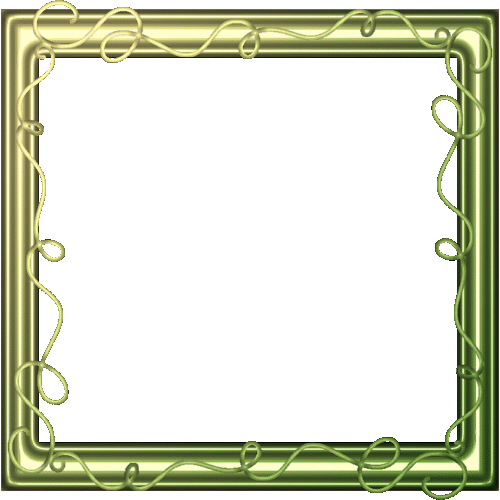 الوحدة الأولى
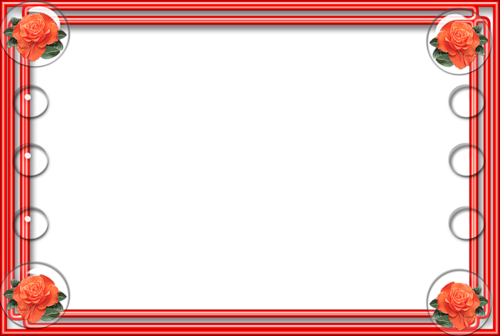 القراءة الإعلامية
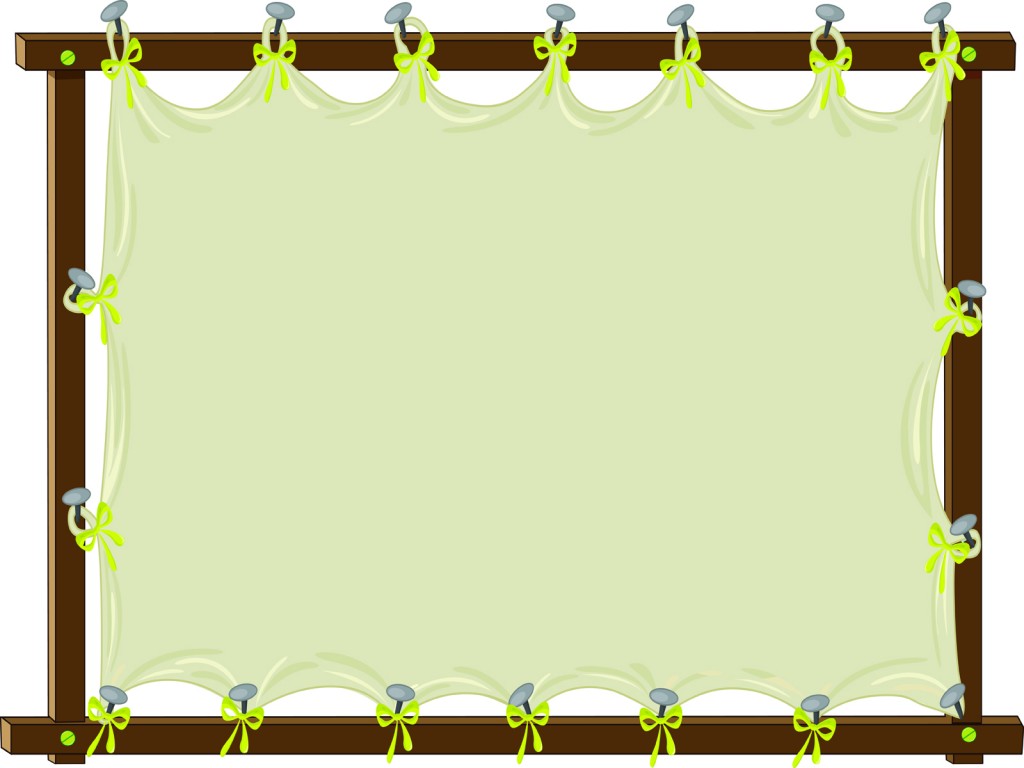 نشاطات التعلُم
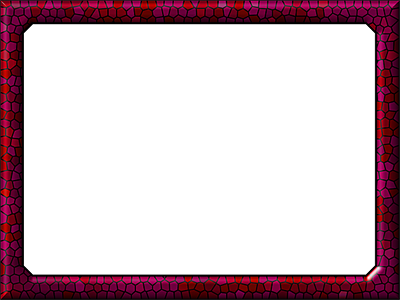 1- اقرأ النص التالي ثم أجب عن الأسئلة التي تليه: (1)
(1) من مقال: أزمة الإيجارات السكنية، للكاتب: فهد الصالح، جريدة الرياض، الثلاثاء 7 جمادي الأولى 1437هـ - 16 فبراير 2016م – العدد 17403
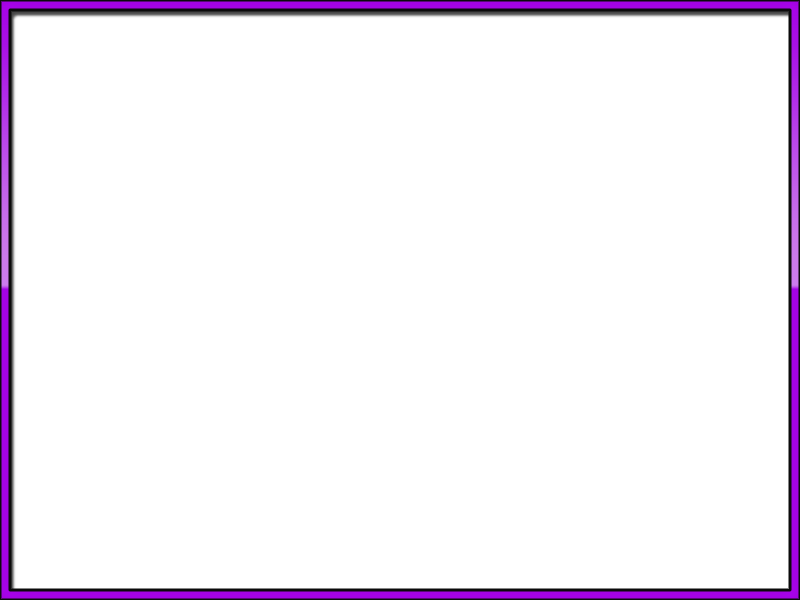 "تبقى أبرز مشكلة تواجه المواطن حاليًّا هي ارتفاع إيجارات المساكن في جميع الأحياء والمدن والمناطق بلا استثناء، حيث يلجأ شريحة كبيرة من المواطنين لاسيما الشباب لقطاع الإيجار السكني، كحل أول وربما أخير، ويواجه المستأجر مع ذلك صنوفاً من ممارسات الجشع والاستغلال برفع قيمة الإيجارات كل يوم في حركة نمو غير متوازنة مع دخل المستأجر، ومما يؤكد ذلك وفقاً لنتائج تحليل الرقم القياسي لتكاليف المعيشة في المملكة أن رفع إيجارات المساكن أدى إلى ارتفاع تكلفة المعيشة بنسبة 2,3%
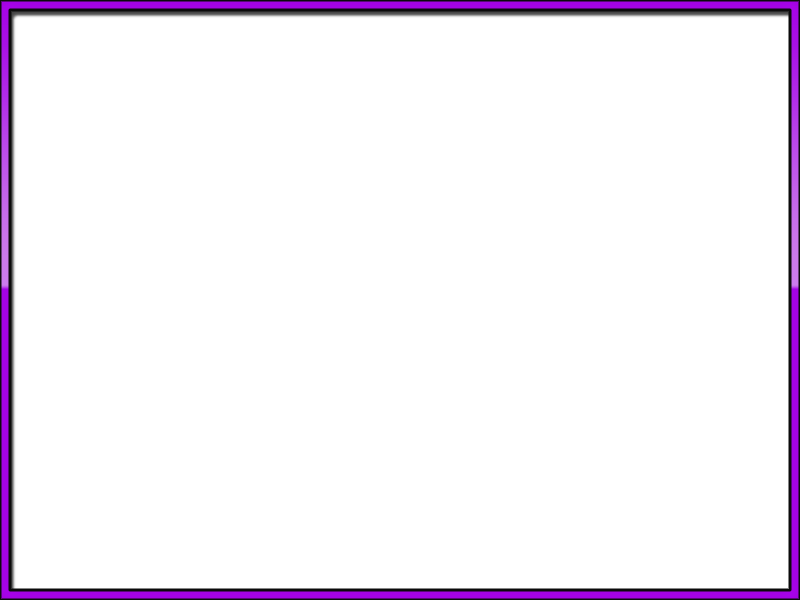 وارتفعت أيضاً إيجارات المساكن بنسبة 16,6% خلال السنوات الأربع الماضية من سبتمبر عام 2011م، وحتى سبتمبر من هذا العام الجاري.
ويؤيد ذلك أيضاً الاستطلاع الذي أجرته الجمعية الخيرية للزواج والتوجيه الأسري بجدة والذي خلص إلى أن 93% من العرسان يؤكدون أن ارتفاع إيجارات بيت الزوجية يعد أحد أسباب تأخر سن الزواج."
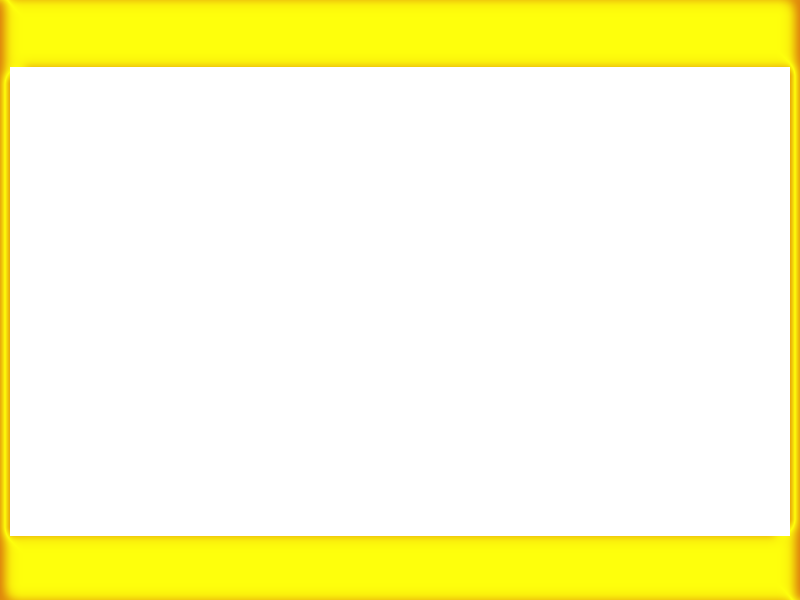 أ- حدد في الجدول التالي ما ورد في النص من حقائق وآراء:
الآراء
الحقائق
رفع قيمة الإيجار كل يوم
ارتفاع إيجار المساكن
أحد أسباب تأخر سن الزواج ارتفاع إيجارات بيت الزوجية.
رفع إيجارات المساكن أدى لارتفاع تكلفة المعيشة.
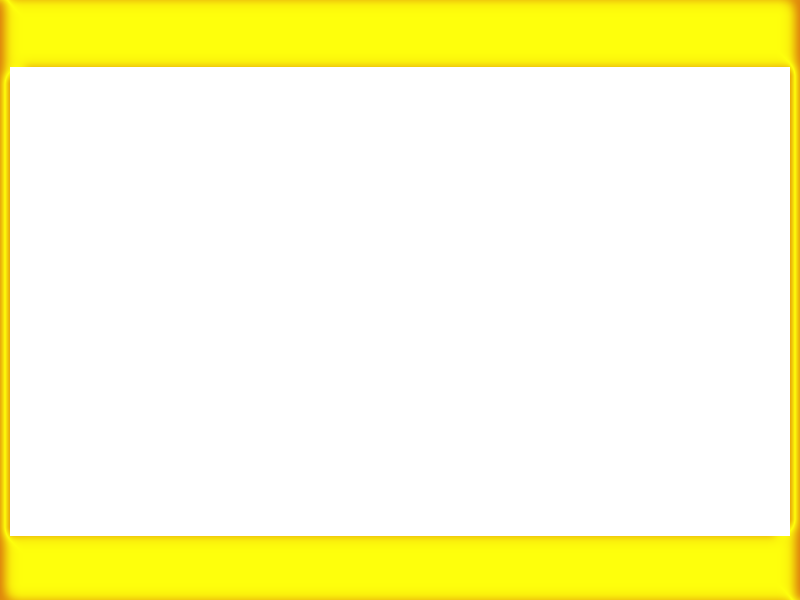 ب- هل كانت أفكار النص صريحة أم ضمنية؟
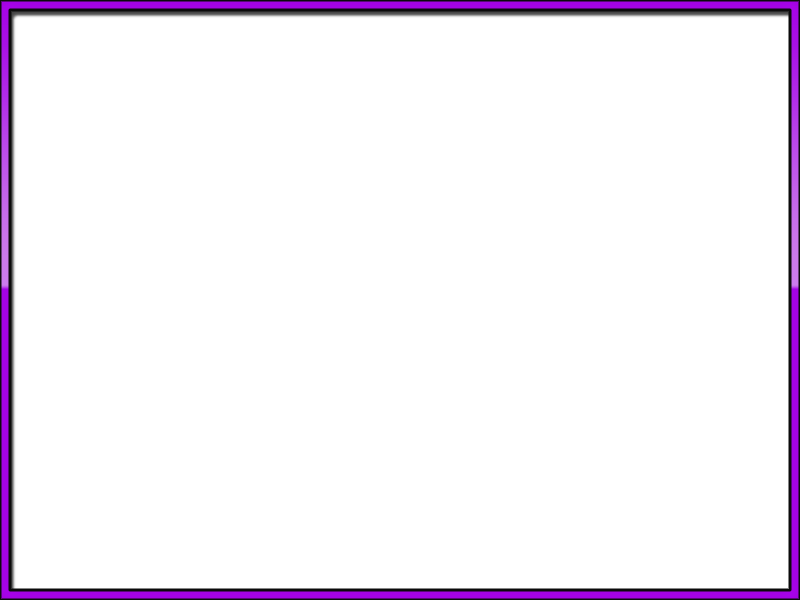 وضح رأيك:
.......................................................................................................................................................................................................................................................................................................................................................................................................................................................................................................................................................................................................................................................................................................................................................................................................................................................................................................................................................................................................................................................................................................................................................................................................................................................................................................................................................................................................................................................................................................................................................................................................................................................................................................................................................................................................................................................................................................................................................................................................................................................................................................
صريحة وواضحة.
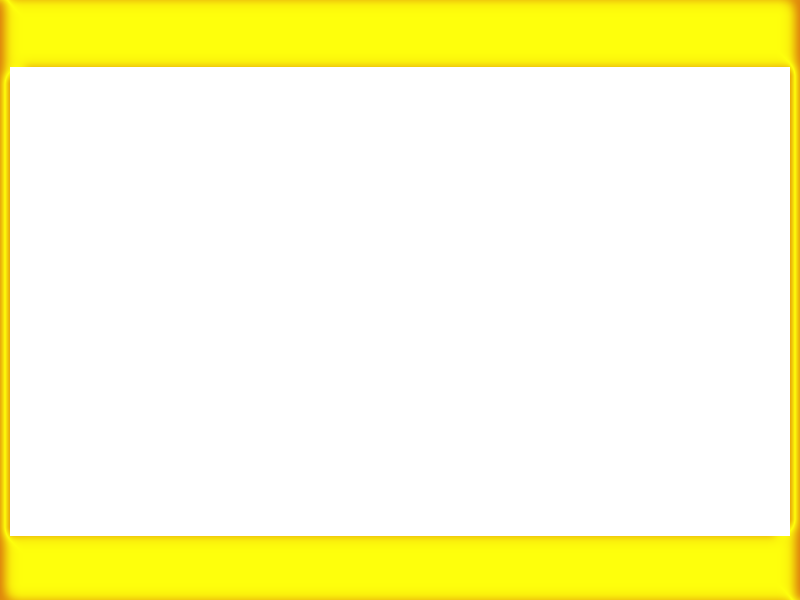 ج- وضح في الجدول التالي مدى الدقة في المعلومات المذكورة في النص مع ذكر السبب:
غير دقيقة
دقيقة
السبب
المعلومة
لازالت هناك مدن بل أحياء داخل المدن الرئيسية لازالت معقولة
ارتفاع الإيجارات في كل الأحياء والمدن بلا استثناء
رفع إيجارات المساكن أدى إلى ارتفاع تكلفة المعيشة
تعتمد على دراسة
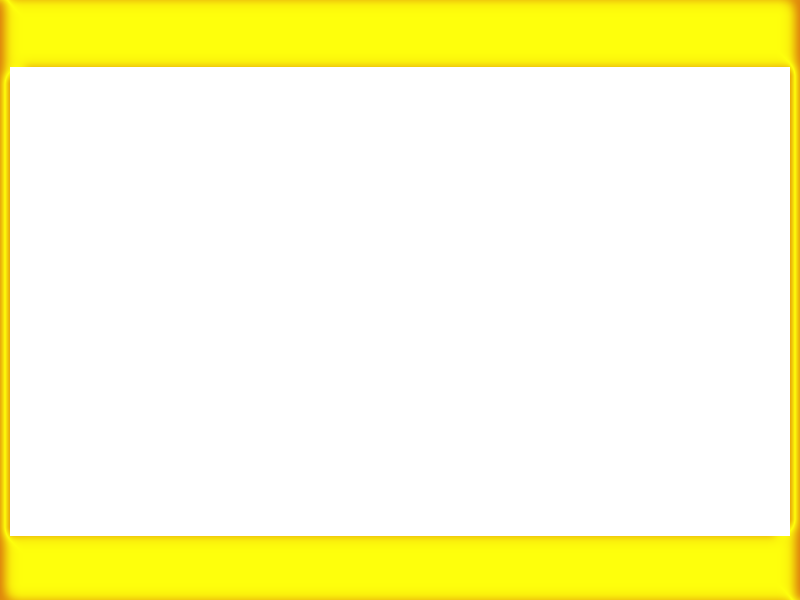 د- وضح في الفراغ التالي الرسائل التي يحاول الكاتب نقلها:
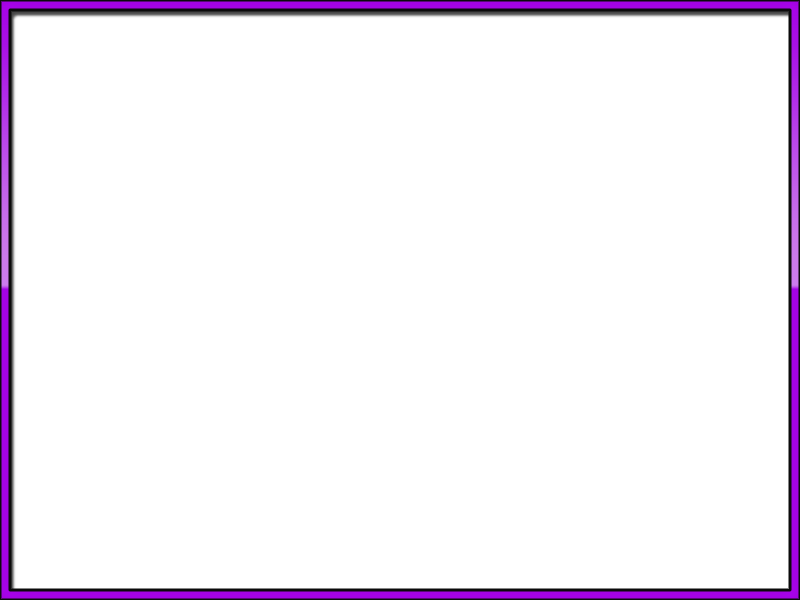 ارتفاع إيجارات المساكن. 
الصعوبات التي يلقاها الشباب ويعانونها. 
الجشع والاستغلال وبروز هذه الأخلاق في المجتمع. 
تدني الدخول وعدم التوازن بينها وبين المدفوعات. 
اللعب بالعواطف عن طريق موضوع العنوسة. 
عدم الجهد والتراخي في حل المشكلة.
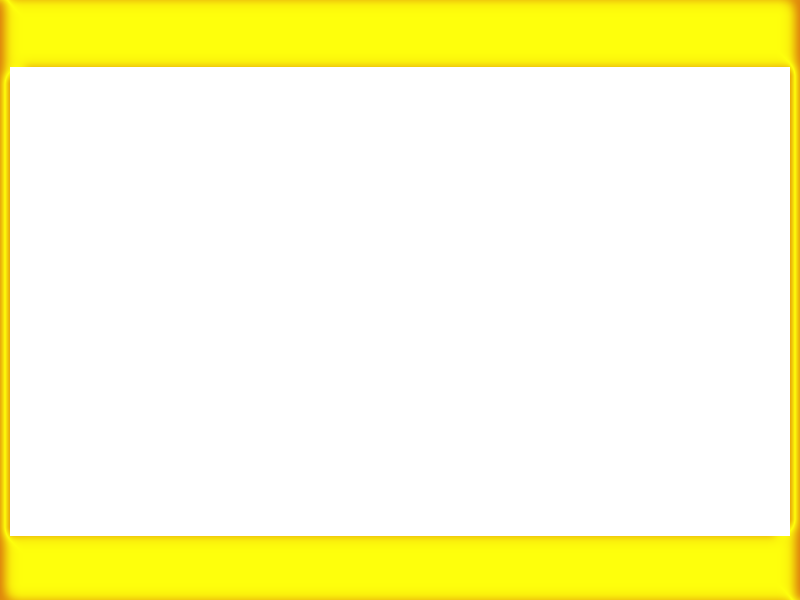 هـ- هل تتفق مع الكاتب في أفكاره؟ وضح رأيك في الفراغ التالي:
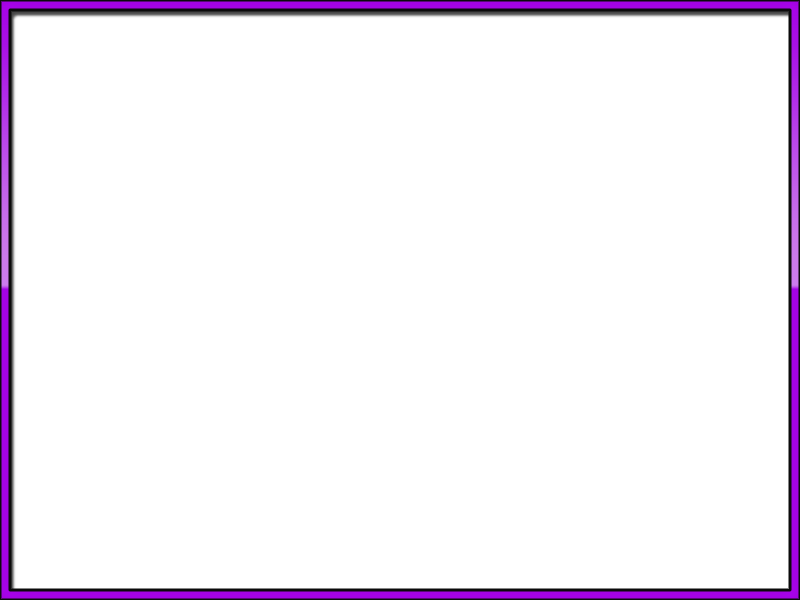 اتفق معه في بعضها بل هي حقائق واضحة كارتفاع إيجارات المساكن وزيادة العنوسة والأرقام والإحصاءات المعتمدة على دراسات واستطلاعات وبيانات. 
وقد أخالفه في بعضها.
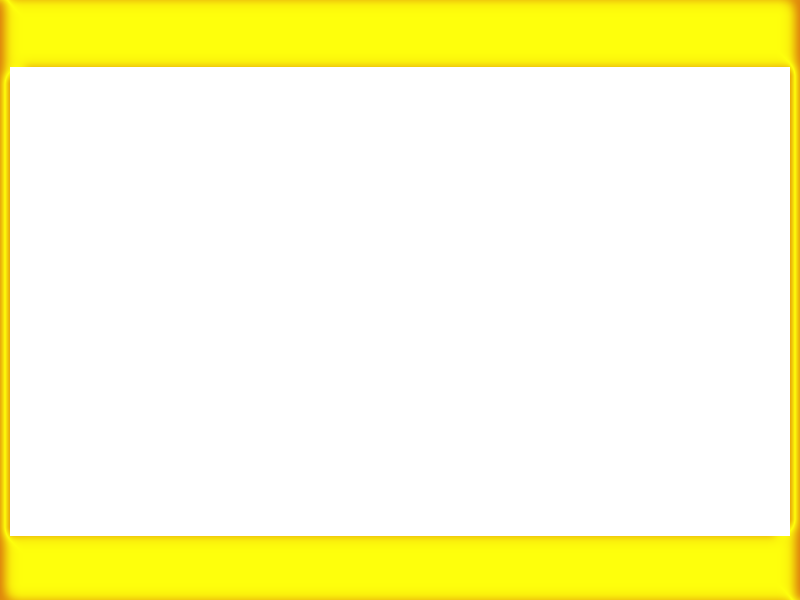 و- إذا كنت ترى أن موضوع المقال يحتاج إلى عناصر أخرى تكمّل الموضوع، فاكتب في الفراغ التالي ما تقترحه على الكاتب ليكتب عنه في المقالات القادمة:
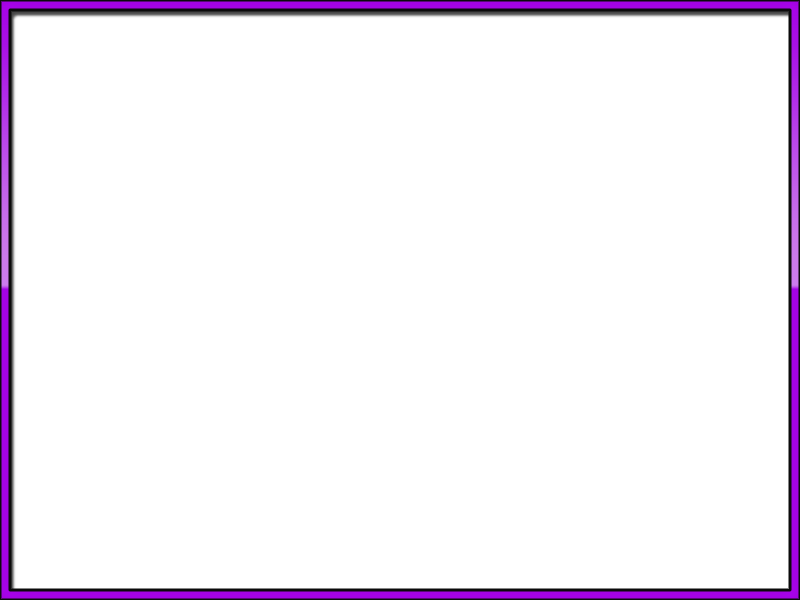 اقترح: 
1- ذكر أسباب المشكلة وتحديدها. 
2- ذكر أمثلة لعلاج المشكلة وتقديم الحلول.
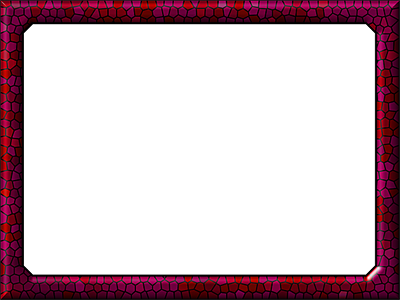 2- املأ الجدول التالي بأمثلة لوسائل التواصل الاجتماعي واذكر أبرز إيجابياتها وسلبياتها:
وسائل التواصل الاجتماعي
سلبياتها
إيجابياتها
أمثلة عليها
الدخول على مواقع غير مأمونة
التعرف على عالم الانترنت
مدونة عالم الويب
المدونات
وسائل التواصل الاجتماعي
سلبياتها
إيجابياتها
أمثلة عليها
الرد على الشبهات المطروحة على الساحة
منتدى شبهات وبيان
............
المنتديات
وسائل التواصل الاجتماعي
سلبياتها
إيجابياتها
أمثلة عليها
نشر مواد غير لائقة والتشهير
مواقع مشاركة الفيديو
نشر المواد النافعة
موقع يوتيوب
وسائل التواصل الاجتماعي
سلبياتها
إيجابياتها
أمثلة عليها
استخدام الصور فيما لا يجوز انتهاك الحرية الشخصية
التوثيق – التعارف وتبادل الخبرات
مواقع مشاركة الصور
انستجرام
وسائل التواصل الاجتماعي
سلبياتها
إيجابياتها
أمثلة عليها
الشات بين الناس فيما لا يحل و تضيع الوقت
التعارف –تبادل المعلومات
شبكات التواصل الفورية
الفيس بوك
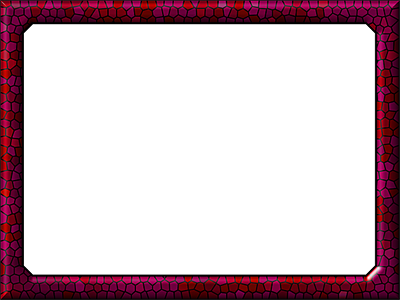 3- لوسائل الإعلام وخاصة التليفزيون آثار إيجابية وأخرى سلبية على نمو الأطفال العقلي واللغوي.
ابحث في شبكة الإنترنت عن تأثير التليفزيون على تربية الأطفال، ثم اكتب في الجدول التالي الآثار الإيجابية والآثار السلبية على جوانب نمو الأطفال المختلفة:
الآثار السلبية على جوانب نمو شخصية الأطفال
الآثار السلبية من الناحية اللغوية
الآثار السلبية على النمو الفكري والتخيل
الآثار الإيجابية
تشتيت الانتباه والعزلة
قتل الخيال لدى الأطفال
ضعف التحصيل العلمي
التعليم
التركيز على جذب الجنس الآخر
غرس قيم  سلبية كالكذب
غرس قيم إيجابية كالصدق
ضعف اللغة
الميل للعنف والاستجابات العدوانية
تأخر النطق عند الأطفال الصغار
الاستيقاظ أثناء النوم
الترفيه
تقليد الأطفال لبعض الشخصيات الغير متمكنة لغوياً
القلق والانزعاج
الاكتئاب والبدانة
التربية
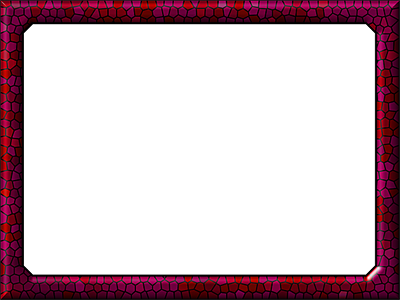 4- قم بقراءة مقتطفات من وسائل الإعلام (صحيفة أو مجلة ورقية أو إلكترونية)، وحاول أن تكتشف الأخطاء اللغوية (في قواعد اللغة أو الإملاء)، أو الأخطاء العلمية (في المعلومات أو الأرقام).
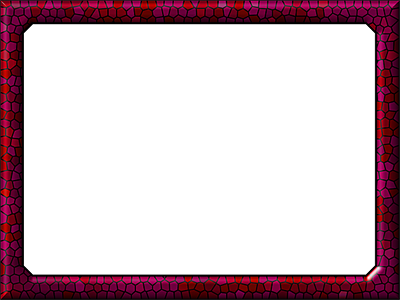 5- تثار في وسائل الإعلام أو التواصل الاجتماعي موضوعات مثيرة للجدل بين حين وآخر. اقترح أحد الموضوعات المطروحة وناقشه مع زملائك.